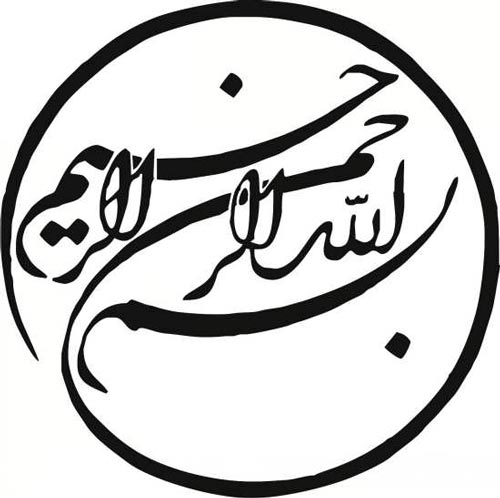 چشم انداز آینده معادن هوشمند
تلاش مضاعف در عرصه معدن
توصیه‌ی مؤکّد به بخش صنعت‌ومعدن: تحرّکشان را باید افزایش بدهند. بار اصلی بیرون رفتن کشور از ‌رکود و عقب‌ماندگی اقتصادی بر دوش بخش صنعت‌ومعدن است؛ باید تلاش کنند، تلاش را باید مضاعف ‌کنند، ظرفیّتها را شناسایی کنند؛ ظرفیّتهای زیادی در کشور هست، این ظرفیّتها را فعّال کنند.
‌بیانات در دیدار مسئولان نظام۱۳۹۳/۰۴/۱۶
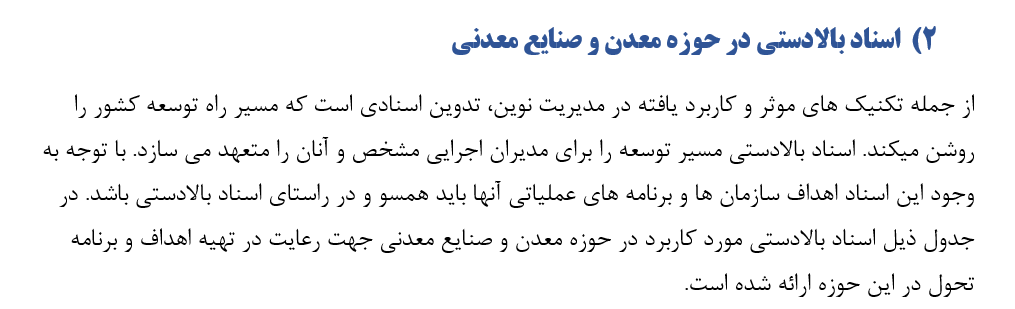 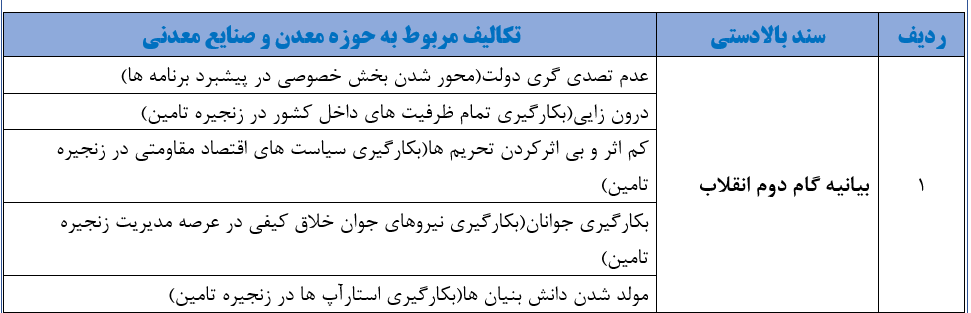 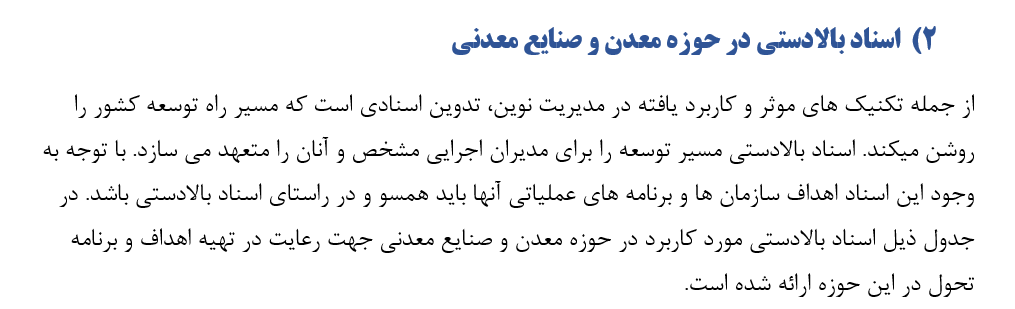 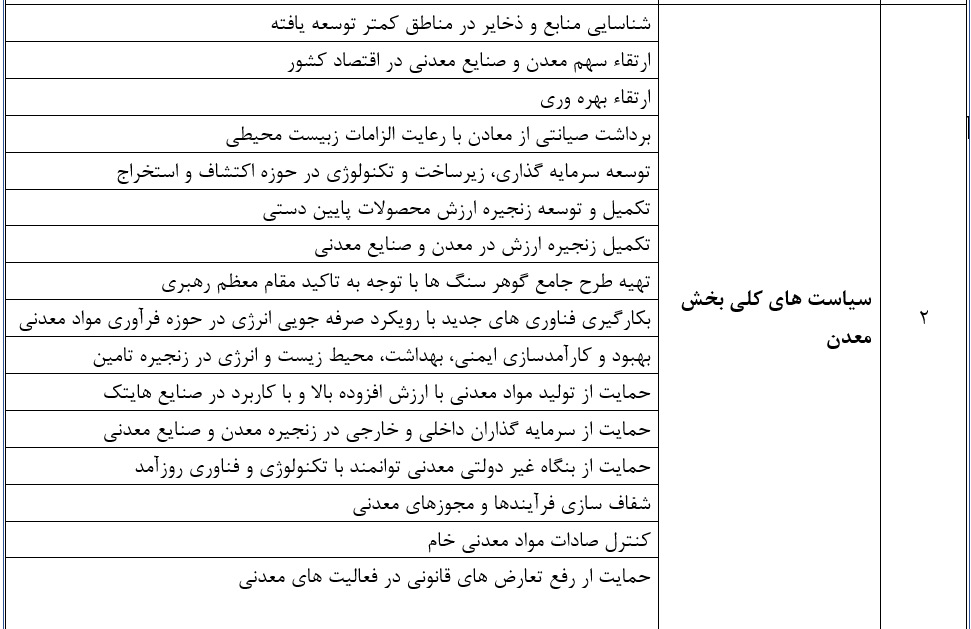 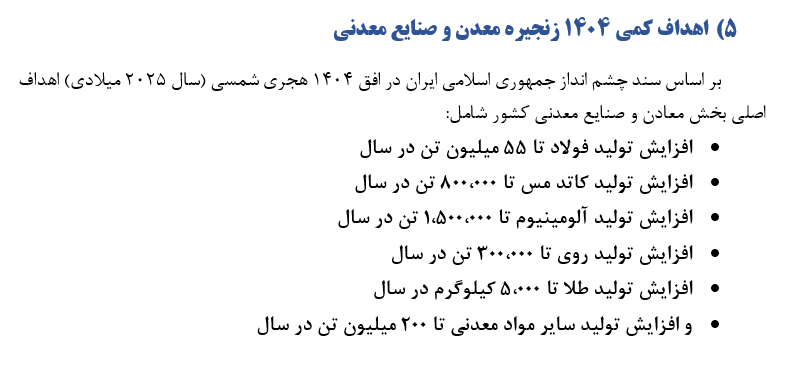 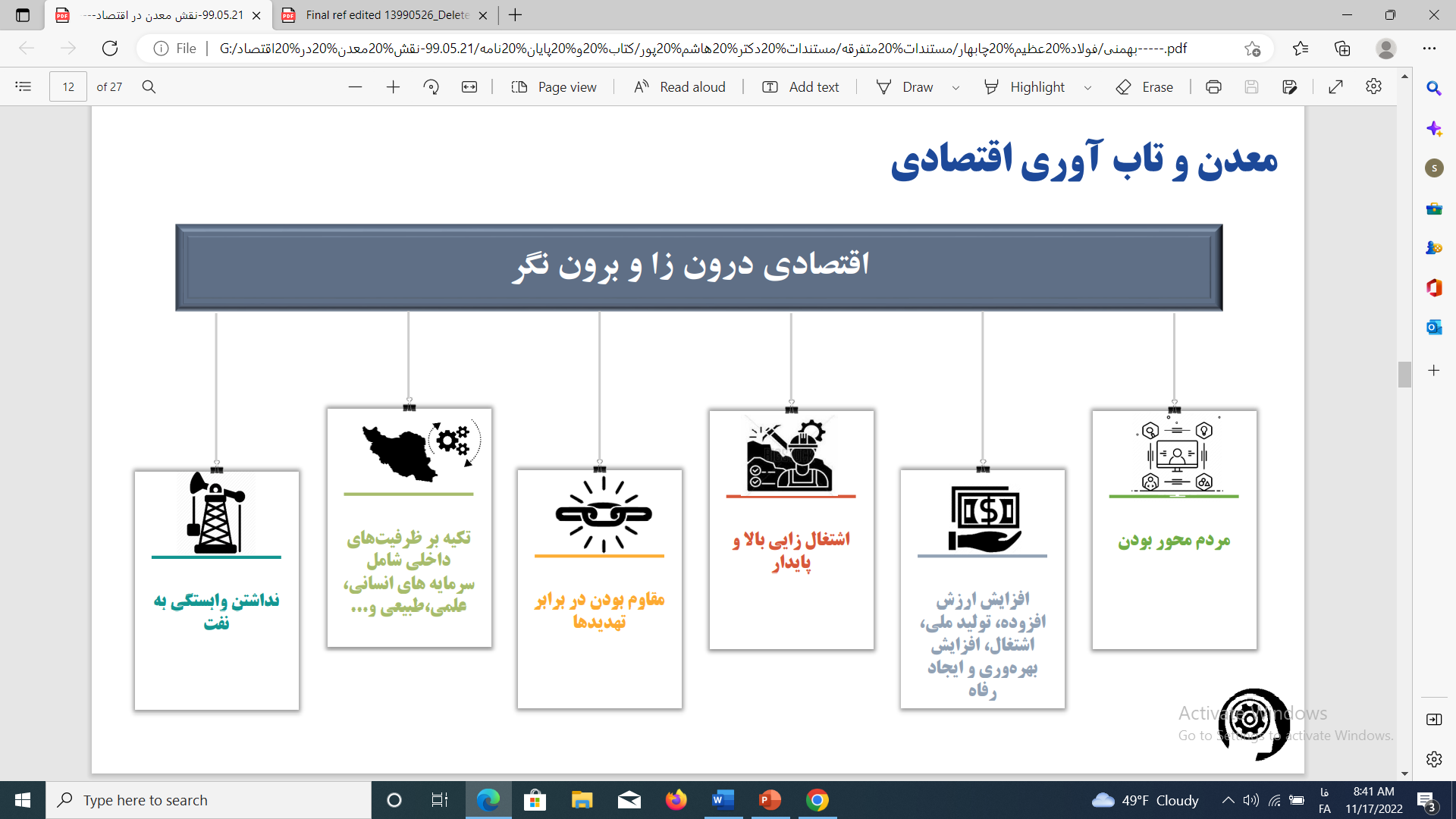 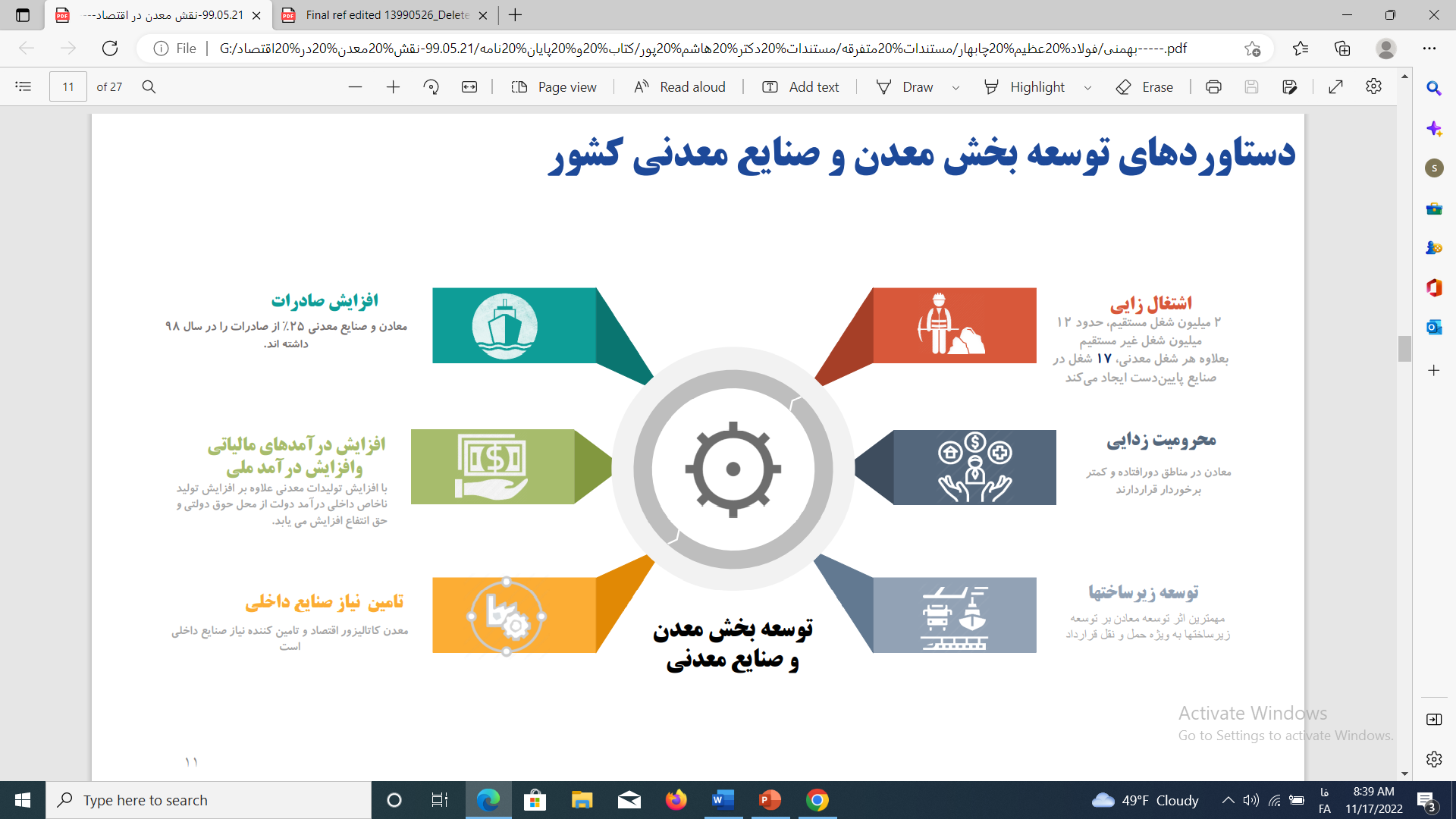 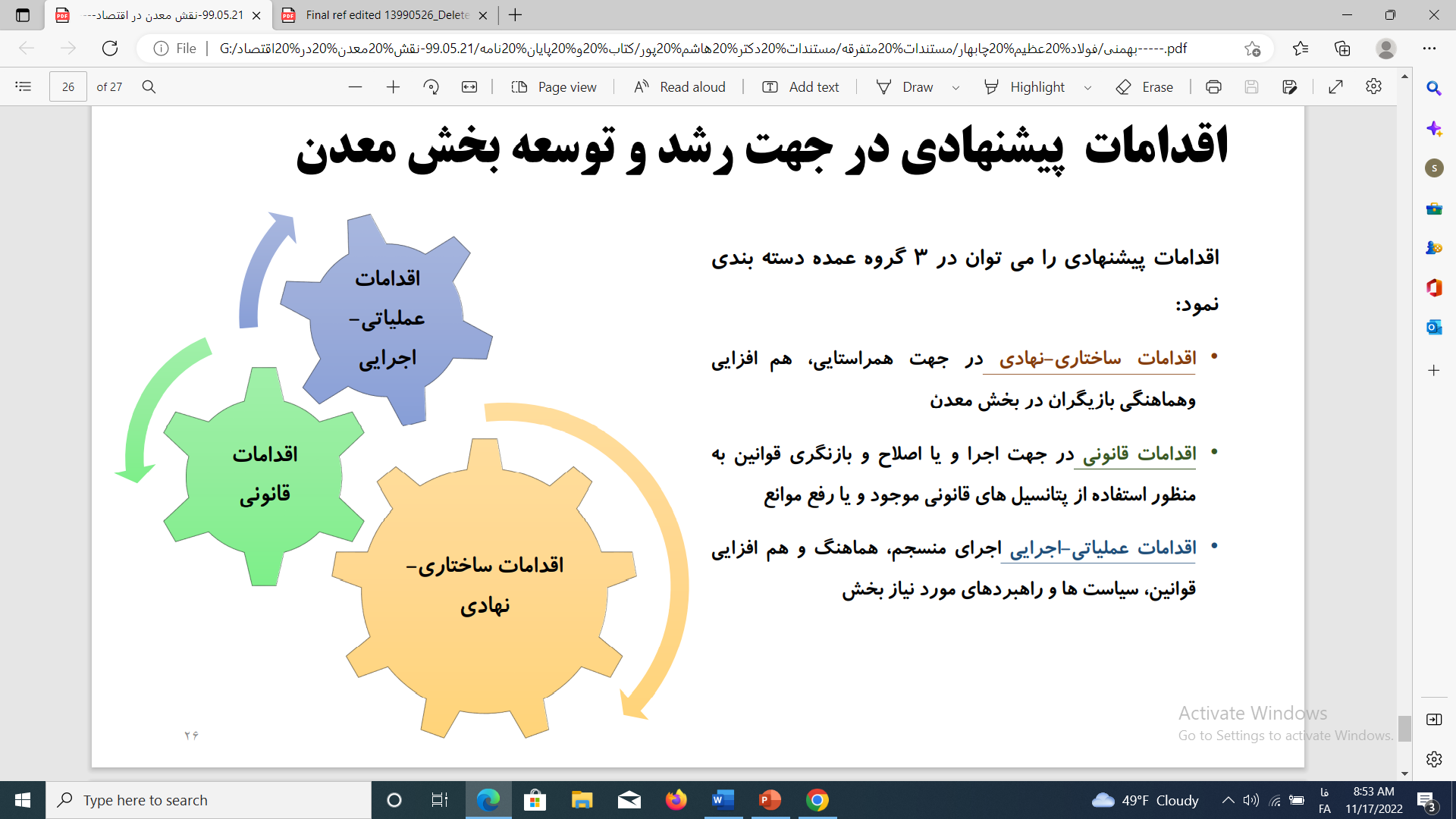 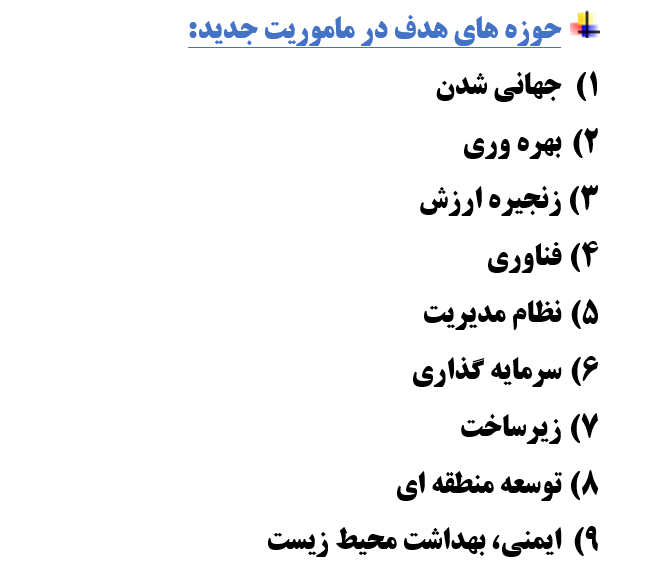 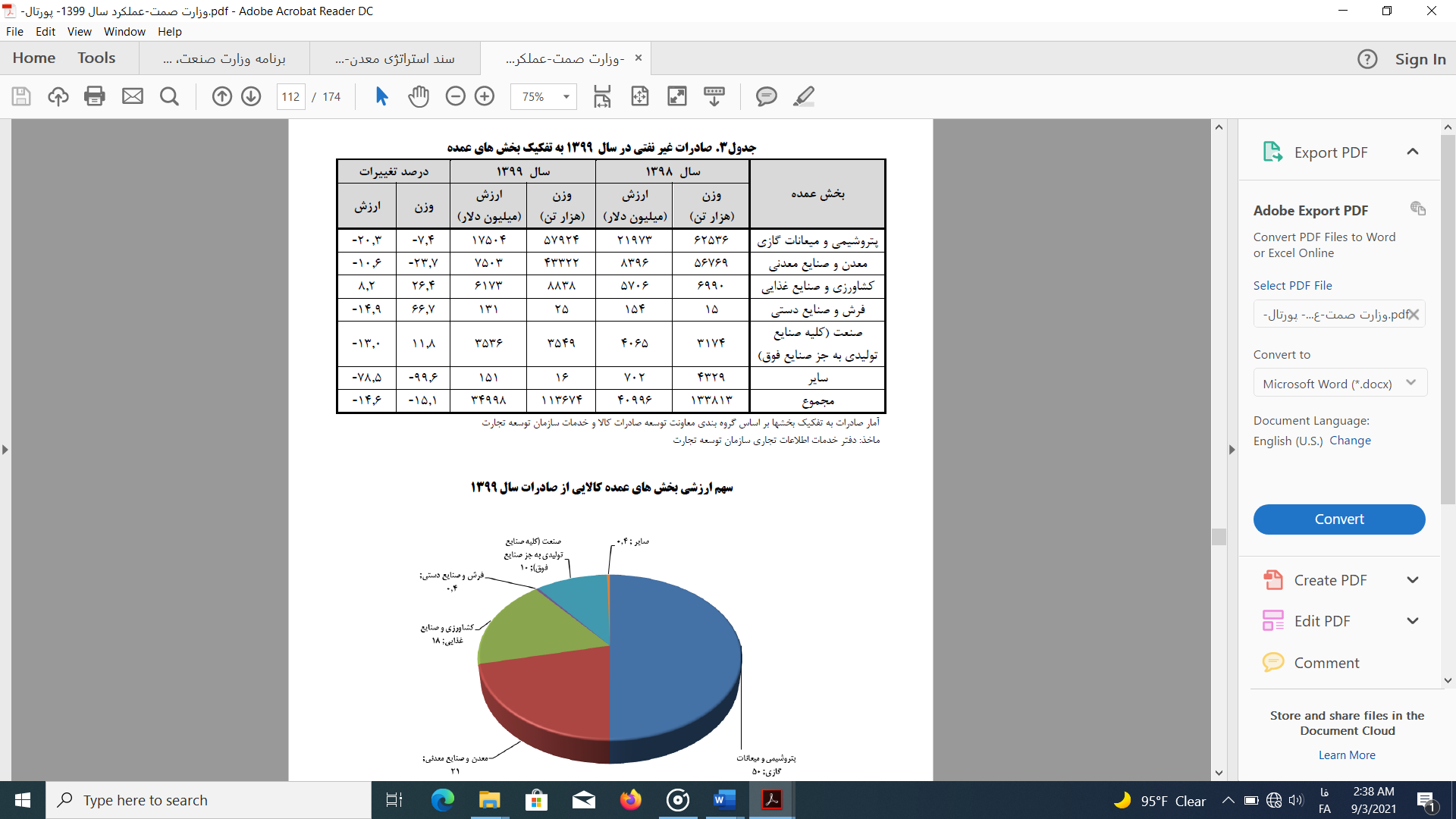 ما کجا هستیم؟
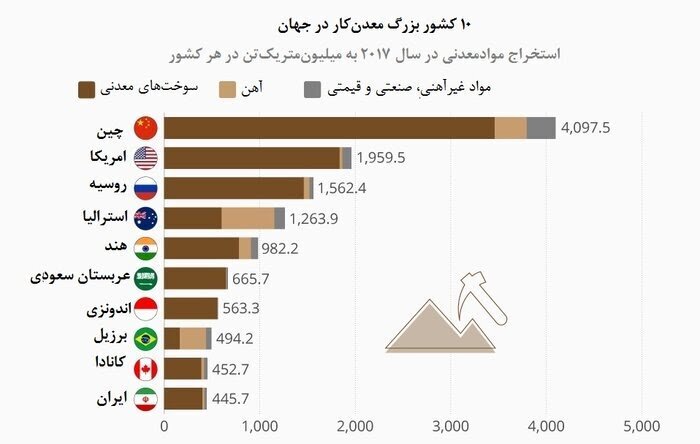 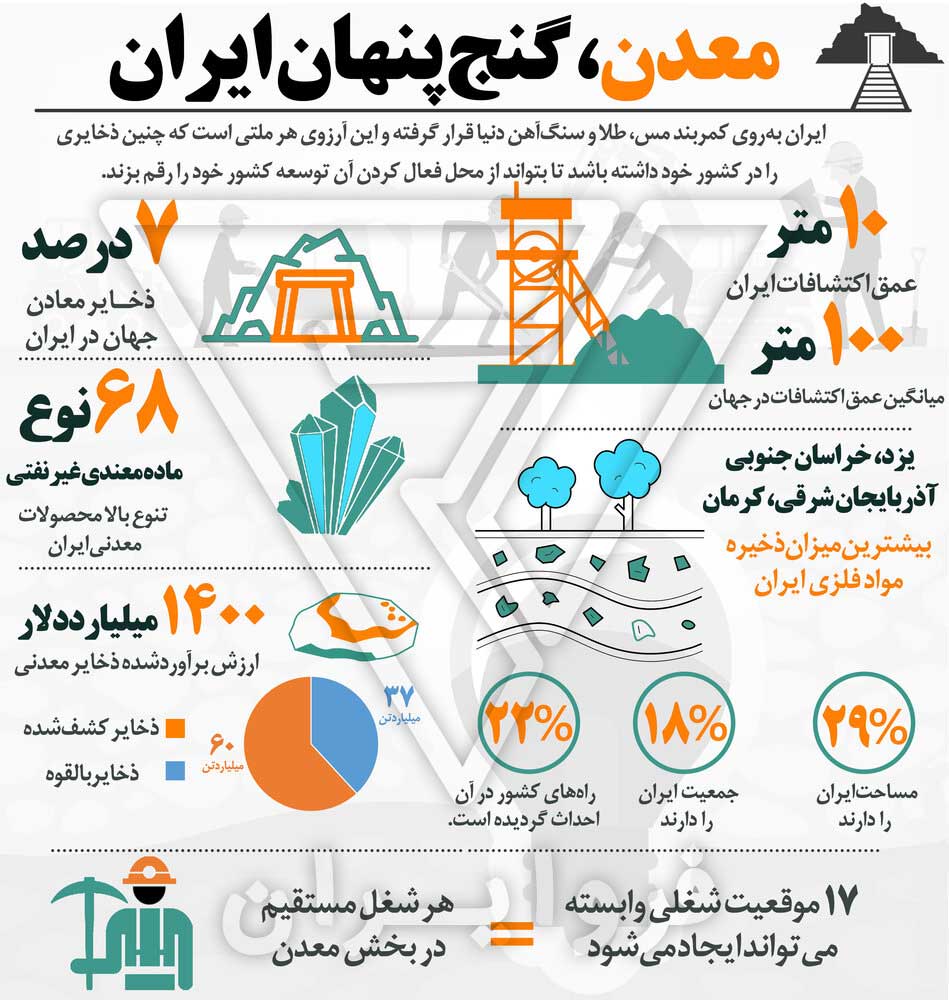 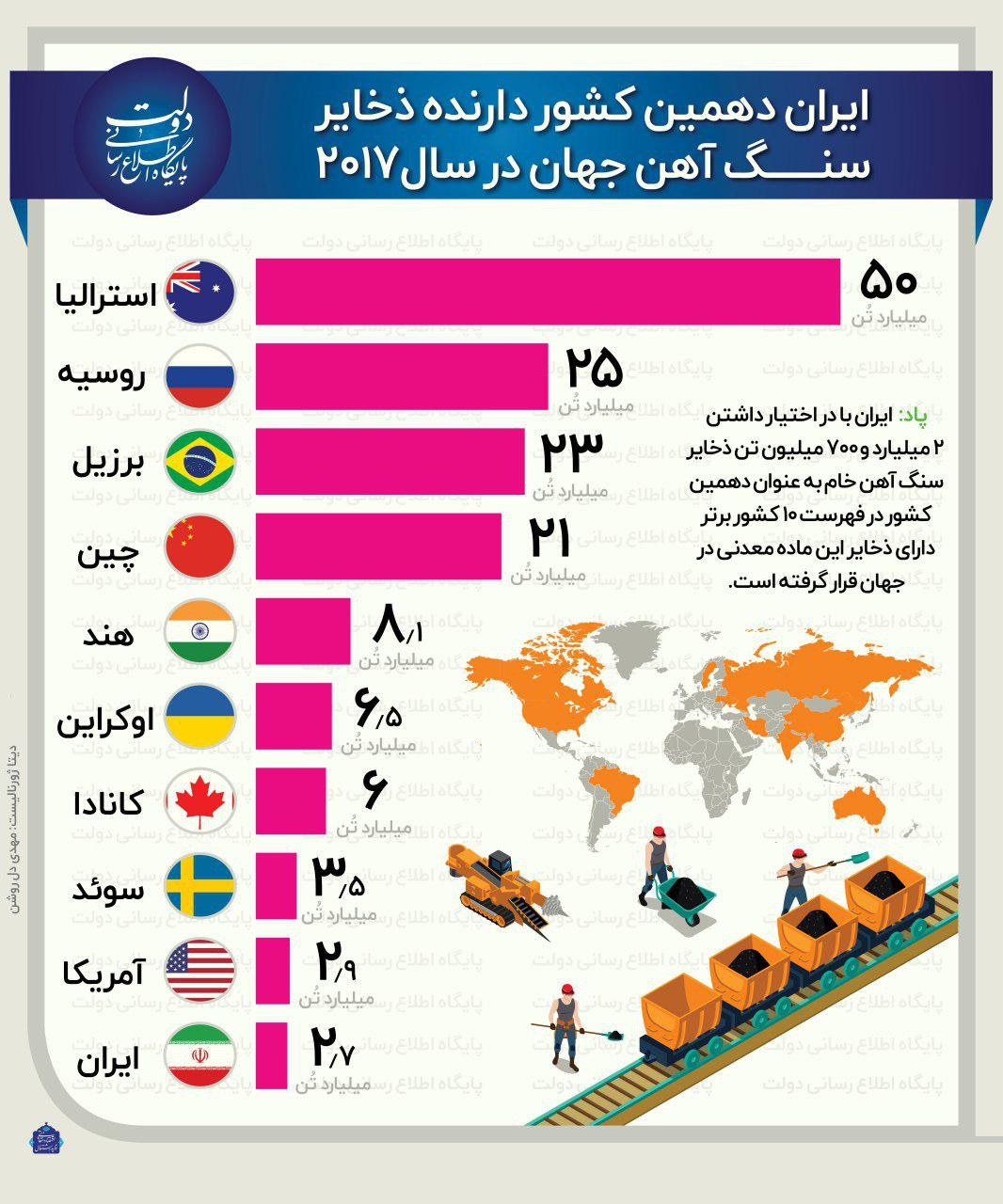 چه منابعی داریم؟
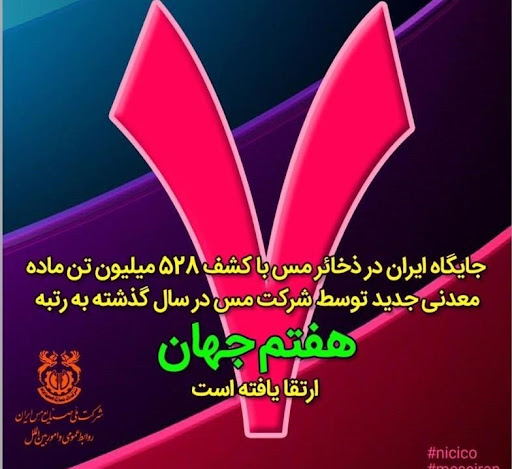 چالشها
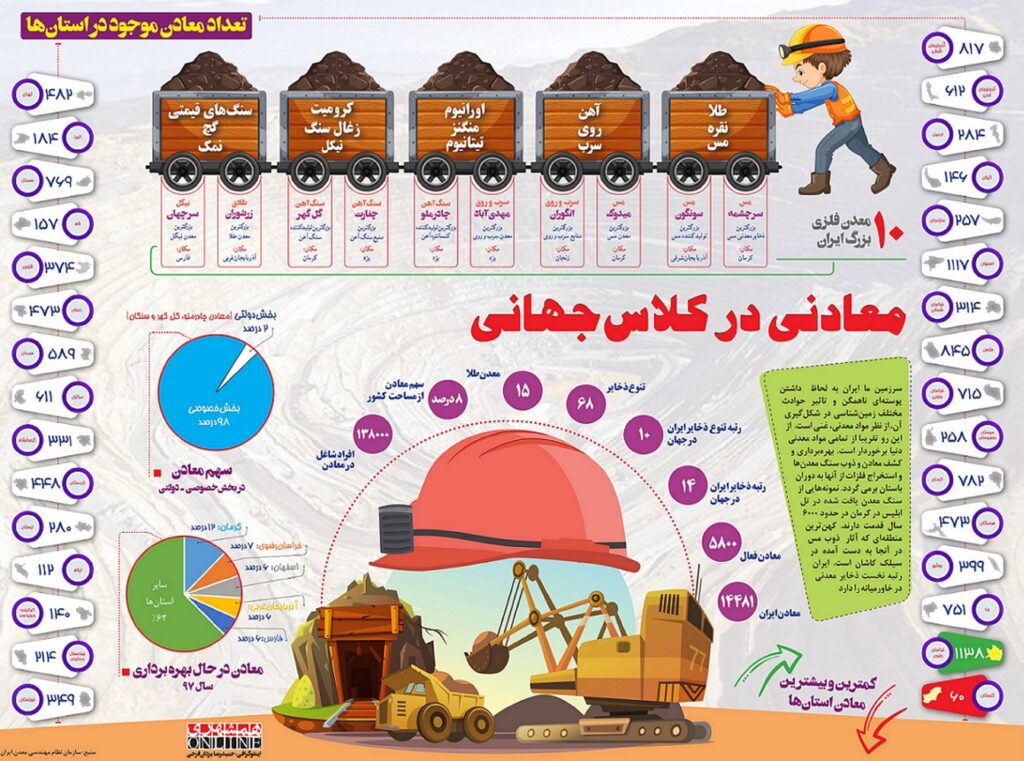 نقاط قوت
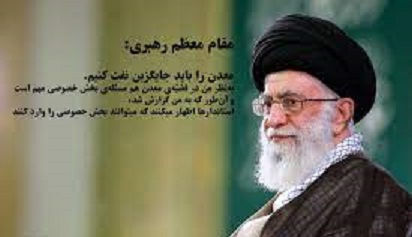 استراتژی جایگزینی معدن بجای نفت
در بخش معدن]آنچه به من گزارش شده [این است که‌] ما حدّاکثر پانزده درصد از ظرفیّت معدنی کشور ‌را داریم استحصال میکنیم؛ پانزده درصد! ما معدن را باید جایگزین نفت‌ ‌کنیم؛ یعنی واقعاً بایستی ما ‌بتوانیم...ما باید کاری بکنیم که هر وقت اراده کردیم، بتوانیم سر چاه‌های نفت خودمان را ببندیم؛
. خب یک جاهایی ما مجبوریم البتّه نفت را تولید کنیم، چاره‌ای نداریم امّا من واقعاً از ته ‌دل خوشحال نمیشوم آن‌وقتی که ما آمارِ افزایش صادرات و افزایش تولید را [می‌شنویم‌]؛ همیشه به این ‌فکر میکنم که ما باید جایگزین برای این پیدا بکنیم. بنابراین اگر بخواهیم جایگزین پیدا کنیم، یکی از ‌بهترین جایگزین‌ها معادن است‌.‌۱۳۹۴/۰۶/۰۴
بیانات در دیدار رئیس‌جمهور و اعضاى هیأت دولت‌
تولید و صادرات نفت
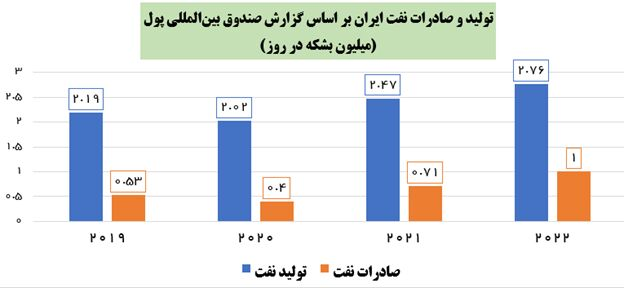 سهم نفت از اقتصاد
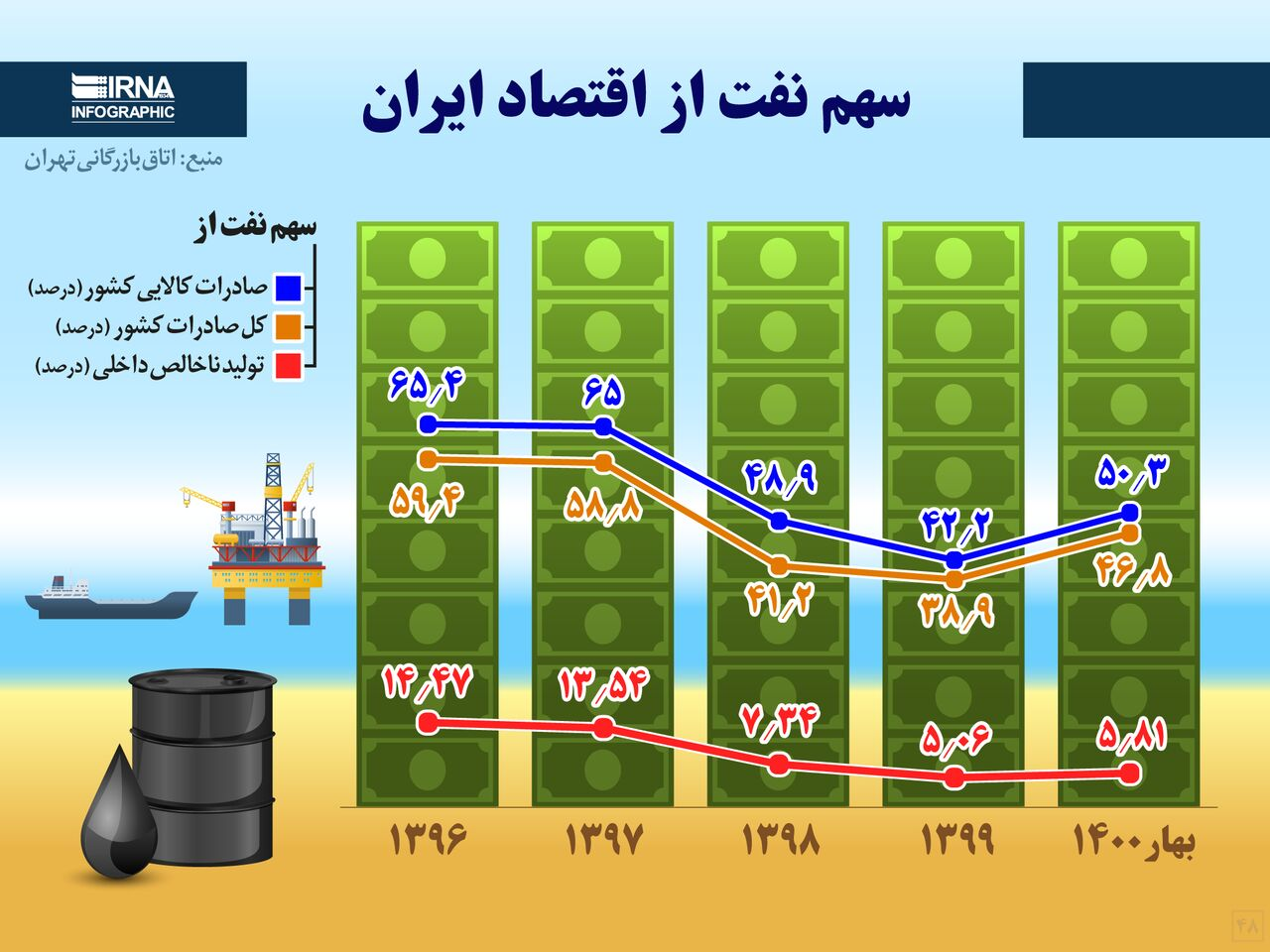 افزایش سهم معدن و صنایع معدنی در صادرات غیرنفتی به 50 درصد
نقطه مطلوب
استراتژی
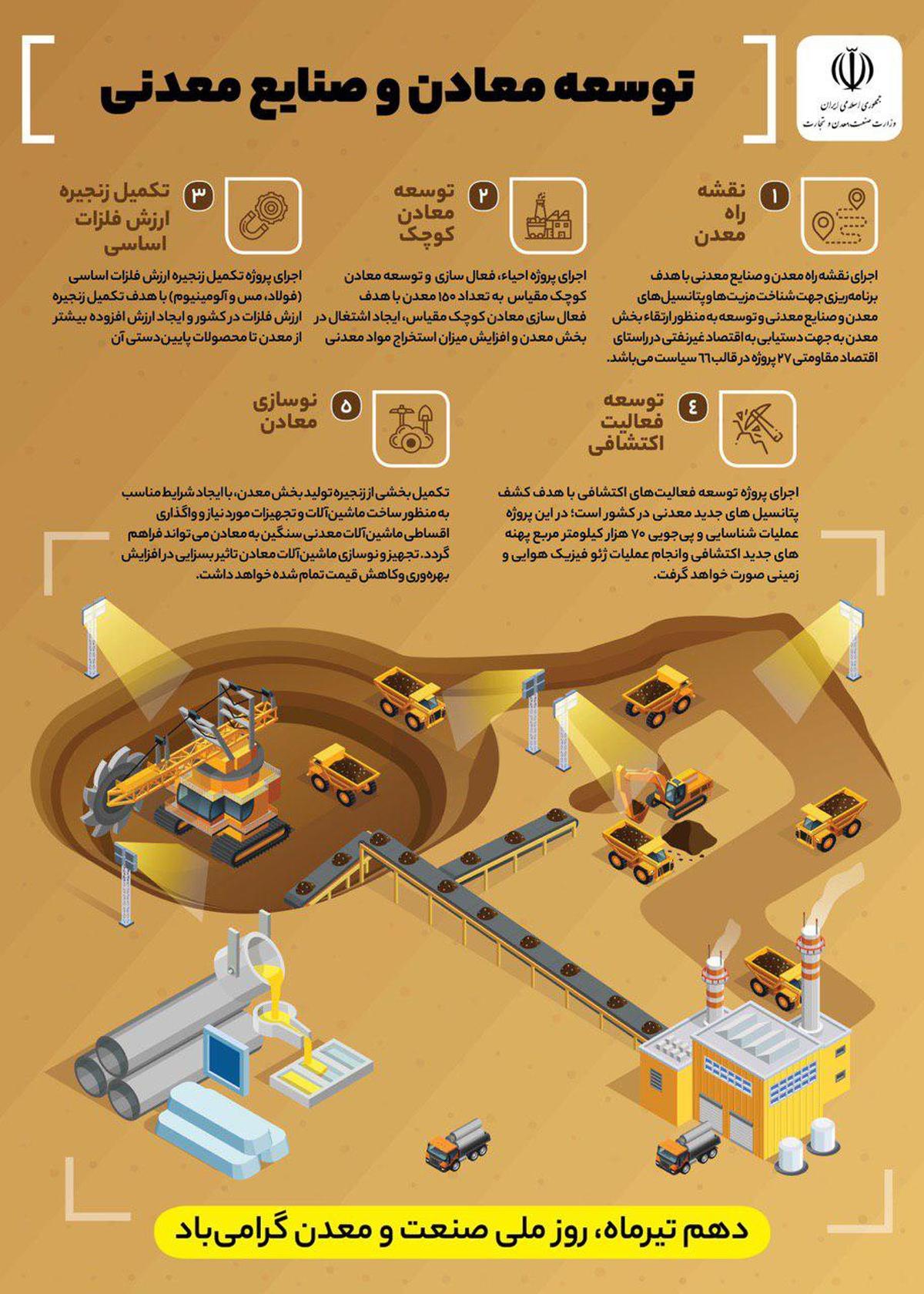 برنامه ریزی استراتژیک جهت رسیدن به نقطه مطلوب
دانشگاه های نسل سوم

دانشگاه نسل سوم ؛ دانشگاهی است که کارآفرینی علمی در آن بتواند نیرویی برای رشد اقتصادی کشور ایجاد کند. مدیریت کارآفرینی در فلسفه وجودی و چشم‌انداز این نسل از دانشگاه‌ها قرار دارد. در این نسل از دانشگاه ، هدف تنها کارآفرینی نیست بلکه پاسخگویی به نیازهای روز جامعه و دیدگاه آینده‌نگر در تصمیم‌گیری است.
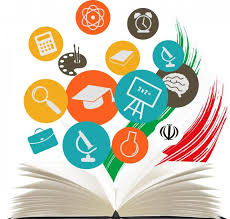 کارآفرینی و دانشگاه نسل سوم
کارآفرینی عنصر کانونی دانشگاه نسل سوم می‌باشد. 
کارآفرینی فرآیندی است که در آن ایده نو به محصول یا خدمات جدید تبدیل می‌شود و می‌تواند منجر به افزایش بهره‌وری، ایجاد ثروت، رفاه و اشتغال‌زایی گردد.
یکی ازمهمترین نهادهایی که می‌تواند در جهت رشد کارآفرینی در جوامع مختلف مؤثر واقع شود، دانشگاه‌ها هستند. 
تعریف سازمان علمی آموزشی ملل متحد از دانشگاه‌های نوین در چشم‌انداز جهانی آموزش عالی برای قرن ۲۱، جایگاهی است که در آن، به منظور تسهیل قابلیت‌های فارغ‌التحصیلان و برای تبدیل شدن به ایجاد کنندگان کار، مهارت‌های کارآفرینی، توسعه می‌یابد.
معدن هوشمند ؛دامنه  و چشم انداز
هوشمند سازی معادن
تجربیات موفق هوشمند سازی
نیو کرست
باریک گلد
دندی
گلد کورپ
بی اچ پی
ریوتینتو
فری پورت مک فوران
گروه فلزات فورتسکیو
برنامه های پیش و روی مرکز تحقیقات فرآوری مواد معدنی ایران
6- طرح واگذاری بهره برداری از معادن بزرگ فعال کشور به کنسرسیوم های سرمایه گذاری بخش خصوصی و مردمی
7- کاهش دخالت دولت در صنایع معدنی و واگذاری معادن تعطیل و نیمه تعطیل به بخش خصوصی
8- عارضه یابی سیستمهای کارخانجات فرآوری معدنی با بهینه سازی مصرف انرژی
1- پروژه فرآوری و استحصال آلومینا از ذخایر معدنی غیر بوکسیتی کشور
2- پروژه ارتقاء کیفی معادن سنگ آهن هماتیت به مگنتیت با پرتودهی
3- پروژه غنی سازی تیتانیوم از معادن تیتانومگنتیت و تولید آهن اسفنجی
4- طرح ملی عناصر نادر خاکی و استراتژیک
5- طرح ملی گوهر سنگ
طرح ها و برنامه های پیش و روی مرکز تحقیقات فرآوری مواد معدنی ایران
راه اندازی مطالعات ژئومتالورژی در چرخه معدنکاری کشور 
ایجاد مرکز نوآوری توسعه صنعت گوهر سنگ کشور 
توسعه پژوهش‌های کاربردی در کسب دانش فنی  در شناسایی، آنالیز، فرآوری  و  تولید عناصر استراتژیک، کمیاب 
تدوین نقشه راه و برنامه اجرایی مدیریت مصرف آب، 
هوشمندسازی و توسعه مدل­ها از جمله مدل­های پدیده شناختی دینامیکی به منظور یافتن پاسخ مدار صنعتی به تغییرات در خوراک یا خصوصیات واحد عملیاتی در واحد زمان با توجه به انقلاب صنعتی چهارم
ایجاد پایگاه داده بزرگ (Big Data) در حیطه مطالعات شناسایی و فرآوری مواد معدنی شناخته شده در ایران
ایجاد شبکه آزمایشگاهی، تحقیقاتی و توسعه ارتباطات با محوریت مرکز  و تشکیل بانک اطلاعاتی معدن و صنایع معدنی
تولید و استاندارد سازی مواد مرجع آزمایشگاهی مواد معدنی 
طراحی و ساخت تجهیزات  و ماشین آلات معدنی
موفق و سربلند باشید